Produits fruitiers
Fruits confits
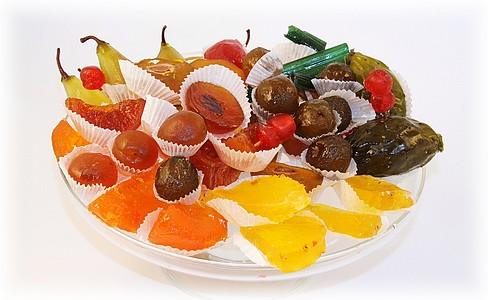 Confiture
Marmelade
Gelée de fruits
Conserves de fruits
Fruits à la moutarde
Les fruits séchés
Purée de fruits
Jus de fruits